XPS Print Driver Development In Windows 7
Felix Maxa
Senior Development Lead
Microsoft Corporation
Georgi Chalakov
Senior Software Development Engineer
Microsoft Corporation
Agenda
Overview of XPSDrv Improvements
Updates to the Filter Pipeline
Using the XPS Object Model from the Filter Pipeline
XPS Rasterization Service
Call to Action
Overview Of XPSDrv Improvements
Windows Vista Print Architecture
XPS Print Path
GDI Print Path
.NET 3.0 App
(WPF)
Win32 App
Provided by:
XPS to GDI
(.NET)
Microsoft
EMF
Software Vendor
Hardware Vendor
GDI to XPS
(Win32)
GDI/DDI
Driver
XPS
XPSDrv Driver
XPS Device
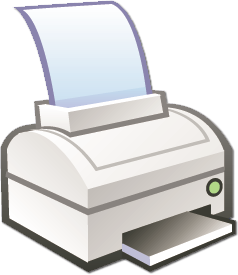 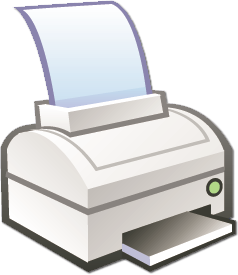 Existing PDL
 Device
Windows 7 Print Architecture Changes
XPS Print Path
GDI Print Path
Win32 XPS App
.NET 3.0 App
(WPF)
Win32 App
XPS to GDI
(.NET)
XPS Print API
(Win32)
XPS to GDI
(Win32)
EMF
GDI to XPS
(Win32)
GDI/DDI
Driver
XPS
XPS Rasterization
Svc (Win32)
XPSDrv Driver
Provided by:
XPS Device
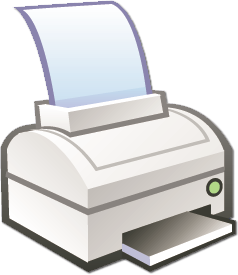 Microsoft
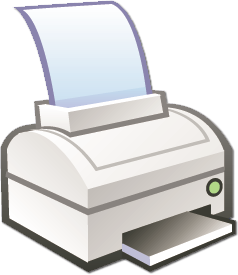 Existing PDL
 Device
Software Vendor
Hardware Vendor
Motivation
Continue modernization of Windows Printing through XPS investments
Broaden support for Win32 application developers – XPS Print API
Ensure complete fidelity for compatibility support – GDI to XPS Conversion Render Module
Reduce adoption costs for hardware developers – XPS Rasterization Service
Enhance printing performance and functionality to further differentiate XPS – Filter Pipeline Updates
Filter Pipeline Updates
Plug-In Execution Context
Enables print driver plug-ins to determine their process context at runtime
typedef enum {
    PRINT_EXECUTION_CONTEXT_APPLICATION = 0,
    PRINT_EXECUTION_CONTEXT_SPOOLER_SERVICE = 1,
    PRINT_EXECUTION_CONTEXT_ISOLATION_HOST = 2,
    PRINT_EXECUTION_CONTEXT_FILTER_PIPELINE = 3,
    PRINT_EXECUTION_CONTEXT_WOW64 = 4
} PRINT_EXECUTION_CONTEXT;

typedef struct {
    PRINT_EXECUTION_CONTEXT context;
    DWORD                   clientAppPID;
} PRINT_EXECUTION_DATA;

BOOL WINAPI
GetPrintExecutionData(
    __out PRINT_EXECUTION_DATA *pData
    );
Print Filter Pipeline UpdatesOptional Service Providers
New Filter Pipeline Configuration File schema element
Allows Filters developers to define optional services
Filter Pipeline Manager will not fail if optional service cannot be loaded
<Filters>
   <Filter dll = “TestPrintFilters.dll"
   …
   </Filter>

   <FilterServiceProvider dll="unidrvui.dll"/>
   <OptionalFilterServiceProvider dll=“somedll.dll"/>
</Filters>
Print Filter Pipeline Updates
New Property Bag entry
XPS_FP_OUTPUT_FILE L"PrintOutputFileName"
Allow bypassing of filter pipeline
Intended for printer maintenance and non-printing operations
“XPS_PASS” data type
Enable loading dependent DLLs from drivers directory
m_hModule = LoadLibraryEx(pszFile, 
                          NULL,
                          LOAD_WITH_ALTERED_SEARCH_PATH);
Print Filter Pipeline UpdatesAsync notifications and flushing data
Change in async notification behavior
Plug-in won’t hang if client is Windows XP or 2003
New interface for flushing data
Can be retrieved via QueryInterface from IPrintWriteStream
interface IPrintWriteStreamFlush : IUnknown
{
    HRESULT
    FlushData(
        void
        );
}
Print Filter Pipeline UpdatesPerformance
Known challenges issues with certain types of documents
Large page or image size
High page counts
Pages with very large number of relationships
Continue to address challenges in Vista SP1 and now Windows 7
Fewer disk I/O operations
More efficient use of buffers and memory
More than 100% performance improvement in certain scenarios
Print Filter Pipeline UpdatesDiscard Control
Enable filters release processed resources for efficient memory usages
Microsoft XPS Document Converter (MXDC) now supports the discard control feature
Filters must be able to handle IPartDiscardControl
The physical location of discard data – close to sentinel page
Example of sequence of parts received by a filter when printing an XPS doc with 3 pages:
IXpsDocument
IFixedDocumentSequence
IFixedDocument
IFixedPage
IPartDiscardControl
IFixedPage
IPartDiscardControl
IPartDiscardControl
IFixedPage
Print Filter Pipeline UpdatesObfuscated Fonts
The Vista RTM WDK sample shows an unsupported method for using obfuscated fonts in the pipeline
Updated Method (Vista SP1 WDK and later)
Create the font and use a uniform resource identifier (URI) that includes "/", such as:

Call the SetFontOptions method on the IPartFont. This method sets the appropriate content type and marks the font as obfuscated:

Do not XOR manually the first bytes of the font data stream with the GUID which is part of the URI.
L"/21223d92-e614-48a5-925c-c6962b6a8124.odtff"
pFont->SetFontOptions(Font_Obfusticate
Print Filter Pipeline UpdatesClient-Side Rendering – GUID names
CSR uses local printer objects
CSR Object naming: \\CSR|server\{GUID}
To avoid performance issues, filters should
Retrieve the printer connection name
Get the printer handle from the property bag

Access key “dsspooler” and the value “UNCName“ in GetPrinterDataEx
XPS_FP_PRINTER_HANDLE
Using The XPS OM From The Filter Pipeline
XPS Object Model API
New Win32 API to work with XPS content
In-box component for Windows7
COM based, COM registered API
Enables apps to easily add support for
Creating XPS Documents
Reading and Writing XPS Documents
Modifying XPS Documents
XPS Object Model
All objects in the XPS OM are generated by a single XPS COM object

XPS OM is comprised of objects organized in a tree fashion
XpsOMPackage - the root node of a whole-document XPS OM tree
Page Representation Objects - all the objects necessary to represent a single page of XPS content
Document Trunk Objects - the skeleton of the XPS payload
Optional Document Objects - provide extended functionality to the XPS OM tree
IXpsOMObjectFactory
Using The XPS OM Step By Step
Create IFC streams and XPS OM object	IPrintPipelineFilter::InitializeFilter()
Initialize XPS OM, OPC Services, and PT handler	IPrintPipelineFilter::StartOperation()
Traverse XPS Trunk to PrintTicket and FixedPage content	IPrintPipelineFilter::GetPart()
Load FixedPage content and resource streams to XPS OM FixedPage object	IXpsOMObjectFactory::CreatePageFromStream()
Clean Up	IPrintPipelineFilter::ShutDownOperation()
XPS Rasterization Service
XPS Rasterization ServiceWhat is it?
New service for converting XPS content to bitmaps within the Filter Pipeline
In-box component in Windows 7
Converts XPS Object Model to WIC bitmaps
Benefits for XPSDrv filter developers
Simplifies the design and reduces cost of an XPSDrv filter
Enables high printing fidelity
Designed for fast rasterization 
Direct2D and DirectWrite - next generation 2D rasterizers in Windows 7
XPS Rasterization ServiceWhat are the dependencies?
XPS Rasterization Service (XPSRas)
XPS Object Model API (XPSOM)
Direct Write
Direct 2D
Windows Imaging Component (WIC)
XPS OPC Services
Windows Color Management System
Model Components
Graphics Component
XPS Rasterization
XPS Rasterization Step By Step
Obtain XPS Rasterization interface from the Property Bag
Create XPS Rasterization Object for an XPS OM Fixed Page
Rasterize axis-aligned rectangle(s) from the page
Release XPS Rasterization Object
1. XPS Rasterization Factory
The Print Filter Pipeline Manager calls the filter and passes the property bag as an input parameter
The call sequence
The pipeline manager calls IPrintPipelineFilter::InitializeFilter()
The filter calls IPrintPipelinePropertyBag::GetProperty
	MS_IXpsRasterizationService
The filter calls IUnknown::QueryInterface for IXpsRasterizationFactory
2. XPS Rasterization Object
XPS Rasterization object is created with following parameters





XPS Rasterization object is bound to the XPS OM Fixed Page and it cannot be reused across pages
interface IXpsRasterizationFactory : IUnknown
{
    [helpstring("Create a new instance of IXpsRasterizer.")]

    HRESULT
    CreateRasterizer(
        [in]  IXpsOMPage     		*xpsPage,
        [in]  FLOAT           	DPI,
        [in]  XPSRAS_RENDERING_MODE 	nonTextRenderingMode,
        [in]  XPSRAS_RENDERING_MODE 	textRenderingMode,
        [out] IXpsRasterizer  	**ppIXPSRasterizer
        );
}
3. Rasterizing Axis-Aligned Rectangle
XPS Rasterization object can be called many times to rasterize different axis-aligned rectangles from the page
The rectangle is representedwith integer numbers
The content on the bleed box can be rasterized using a position outside the fixed page
-x,-y
Bleed Box
Bleed Box
0,0
Fixed Page
width, height
3. Rasterizing Axis-Aligned Rectangle
The result is a new WIC bitmap
The image is initially cleared with white full transparent color
clear color:  R=1, G=1, B=1, A=0 
The image format is
GUID_WICPixelFormat32bppPBGRA
32bpp - 8 red, 8 green, 8 blue, 8 alpha
Pre-multiplied alpha
Rasterization Cancel Interface
interface IXpsRasterizerNotificationCallback : IUnknown
{
         HRESULT Continue();
}
The implementation of the interface is called frequently
Invoked from the same thread as the caller of RasterizeRect()
If the filter returns a failure HRESULT, the rasterization is cancaled and RasterizeRect() returns the same HRESULT
After rasterization is canceled, the rasterization object is still valid
Banding, Caches, Threads
Banding is the main scenario
Rasterization service is optimized for calling RasterizeRect() for a sequence of bands.
Objects outside the band are skipped early in the analysis for performance
Caching for performance
Resources—font/image/brush— and bounding boxes are usually maintained between calls
Concurrent access rules
Accessing the same rasterization object concurrently from different threads is not supported
Rasterizing the same page from the different rasterization objects on different threads is supported
XPSRas Service Summary
XPS Rasterization Service is Windows 7 in-box component
Service is exposed via the XPS Filter Pipeline for using in XPSDrv print drivers
XPS Rasterization Object is bound to an XPS OM Fixed Page and expects static FixedPage content
Service is optimized for banding
Service outputs 32bpp WIC bitmaps
Call To Action
Adopt the XPS Rasterization Services for appropriate print driver models
Use the WDK XPS Raterization Sample to simplify adoption
Continue to provide XPSDrv print drivers
Test compatibility and performance with Win7
Attend the chalk talk for Q/A
CON-C650: XPS Rasterization and XPSDrv Performance in Windows 7
Additional Resources
Feature Resources
XPS:  http://www.microsoft.com/xps 
Filter Pipeline and XPS Rasterization Reference: WDK Build
XPS Rasterization Filter Sample: WDK Build
XPS OM API Reference and Samples: SDK Build
Related Sessions
CON-T571:  Windows 7  DXP Experiences for Multifunction Printers
CON-T572:  XPS Printer Driver Development in Windows 7
CON-T573:  Printer Installation and Print Driver Management in Windows 7
CON-T607:  Windows 7 Logo Program for Print and Document Devices
CON-T608:  Print Driver Development Tools and Print Verifier
Questions?
Contact prninfo@microsoft.com for print questions
Contact xpsinfo@microsoft.com for XPS questions
Please Complete A Session Evaluation FormYour input is important!
Visit the WinHEC CommNet and complete a Session Evaluation for this session and be entered to win one of 150 Maxtor® BlackArmor™ 160GB External Hard Drives50 drives will be given away daily!





http://www.winhec2008.com
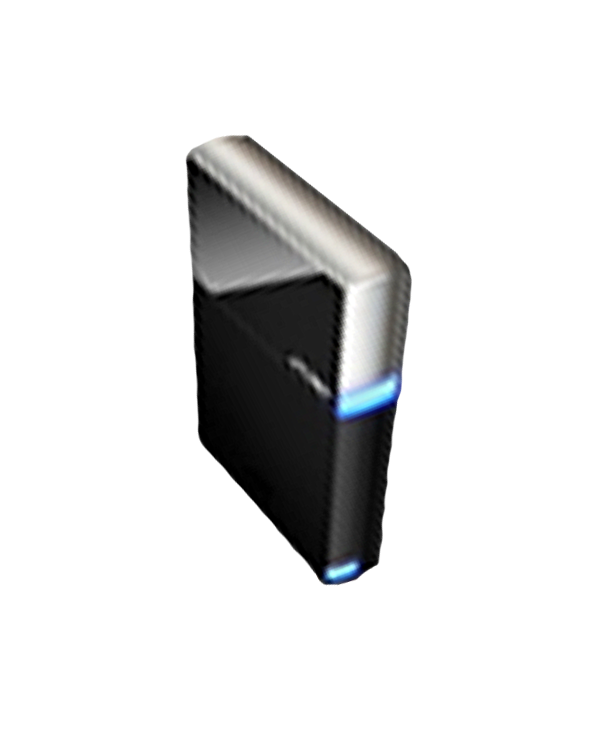 BlackArmor Hard Drives provided by:
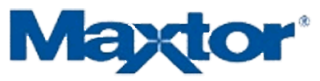 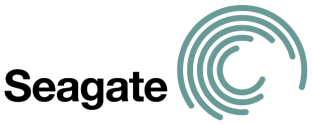 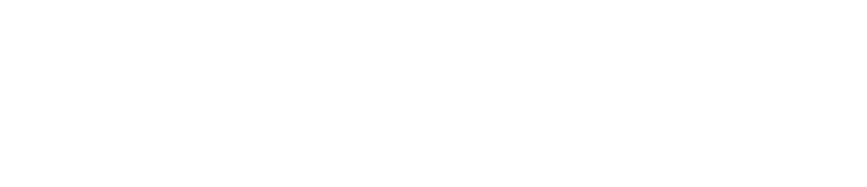 © 2008 Microsoft Corporation. All rights reserved. Microsoft, Windows, Windows Vista and other product names are or may be registered trademarks and/or trademarks in the U.S. and/or other countries.
The information herein is for informational purposes only and represents the current view of Microsoft Corporation as of the date of this presentation.  Because Microsoft must respond to changing market conditions, it should not be interpreted to be a commitment on the part of Microsoft, and Microsoft cannot guarantee the accuracy of any information provided after the date of this presentation.  MICROSOFT MAKES NO WARRANTIES, EXPRESS, IMPLIED OR STATUTORY, AS TO THE INFORMATION IN THIS PRESENTATION.
Reference Slides
XPSDrv Filter Pipeline Architecture
Provided by:
Microsoft
Software 
Vendor
Application
Hardware
Vendor
Application 
Process
Spooler 
Process
Filter Pipeline Process
Version 3 
Driver
Filter Pipeline
Config Module/
Plug-in
XPS OM API
XPS
Filter Pipeline
Manager
Filter 1
Conversion
Render Module
XPS Ras Svc
FP
Config
XML
Filter N
Property
Bag